Student participation in quality assurance
Chris Taylor
Student Engagement manger, QAA
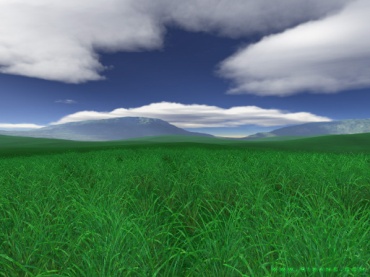 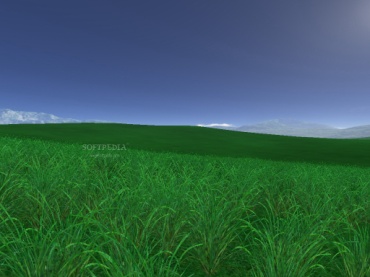 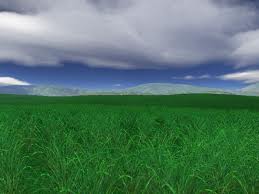 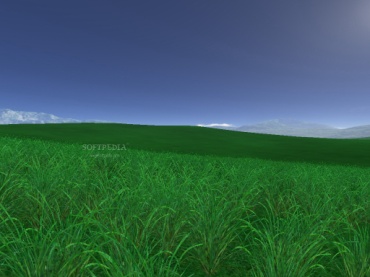 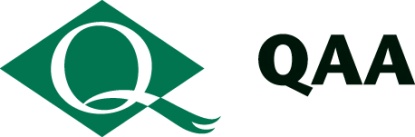 Providing confidence
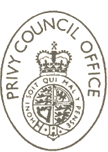 Some of QAA’s main UK activities today:

  Review and audit programmes for 
     universities, further education colleges and   
     private providers – NEW METHOD ON THE   WAY!

  Adviser to Privy Council on applications for 
     degree-awarding powers and university title

  Provider of Educational Oversight, on behalf 
     of UK Border Agency, for ‘Highly Trusted 
     Sponsor’ status for institutions with overseas 
     students

  UK Quality Code for Higher Education
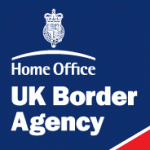 [Speaker Notes: Before I begin, I’d like to give a brief update on QAA’s main activities today: 


  We continue to conduct reviews and audits of institutions – including 
     universities, further education colleges and private providers


  Degree-awarding powers/ university title

  We continue to advise the Privy Council on applications for 
     Degree Awarding Powers & University Titles

  UK Border Agency & Educational Oversight 

  From 2012, colleges and other institutions wishing to recruit 
     international students under a Tier 4 sponsor licence must now 
     have ‘Highly Trusted Sponsor’ status

  In order to apply to become Highly Trusted Sponsors, colleges 
     have to be assessed by one of the UK Border Agency's 
     nominated bodies – a process known as Educational 
     Oversight

  QAA is the named provider of educational oversight for those 
     colleges offering mainly higher education programmes

  We expect to review around 200 institutions in 2012
 

  UK Quality Code for Higher Education:

   We maintain, develop and publish the new UK Quality Code 
      for Higher Education — about which I’ll say more a little later]
A common framework FOR the uk
“All UK higher education, irrespective of how it is funded, should be underpinned by the same quality assurance framework.”

From QAA Response to Technical Consultation
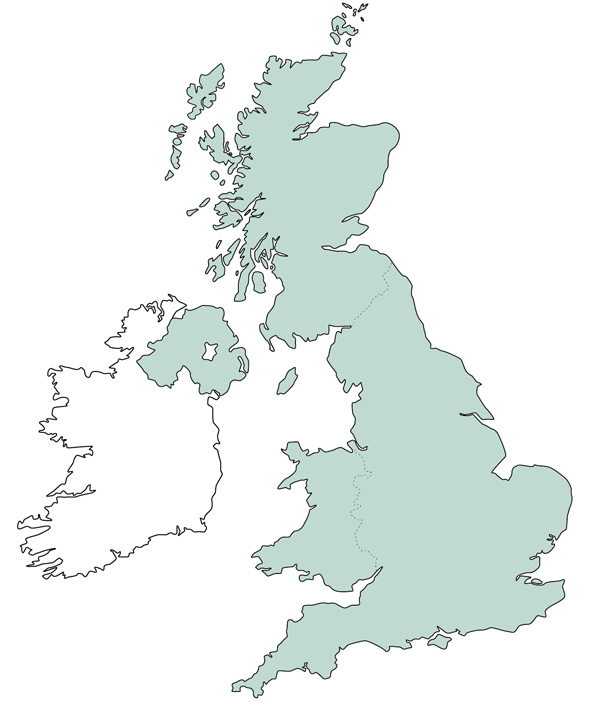 UK-wide framework of quality assurance 

Applied to all providers in the higher education market

Adapted in different countries

Recognising the value of enhancement
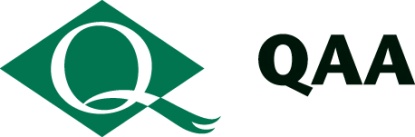 [Speaker Notes: All providers of higher education in the UK are quality assured under a 
      common framework ...

  ... with appropriate variations of practice — rather than principle — in each 
     country


  In our view, there must be:

  A single quality framework for the UK – including independent 
     providers

  Adapted in its application in different UK countries

  And recognising the value of enhancement]
QAA COMMITMENT TO STUDENTS
From QAA Strategy 2011-14
Aim 1: To meet students' needs and be valued by them

  We will work to ensure that all students get the best possible  educational experience
  We will support universities and colleges as they aim to meet and shape students’ expectations 
  We will communicate clearly to students about standards and quality, and will work with them as partners
  We will respond to the views and diverse needs of students, and will protect their interests
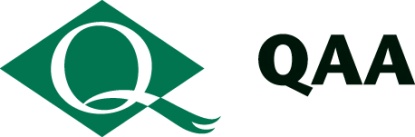 [Speaker Notes: In the QAA strategy for 2011-14, one of our stated aims is to meet 
     students’ needs and to be valued by students

  We have a full time Student Engagement team which works to meet 
     this aim

  We are committed to:

  Working with students as partners and protecting their 
     interests, to get the best possible educational experience 

  Supporting universities and colleges to meet and shape 
     student expectations

  Communicating clearly to students about standards and 
     quality 

  Responding to the views and needs of students]
QAA: ten YEARS of ENGAGING STUDENTS IN QUALITY ASSURANCE
QAA Board: two student members  

  Student Advisory Board    

  Student reviewers

  ‘Student Engagement’ chapter in new UK 
     Quality Code (June 2012)

  Conferences and events
Developing Student Engagement event: 30 May  

   QAA Concerns Scheme
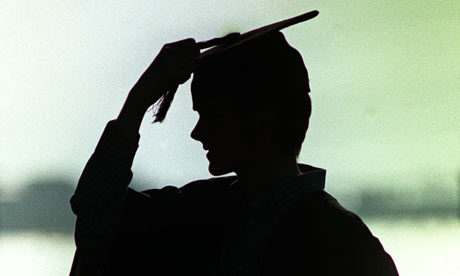 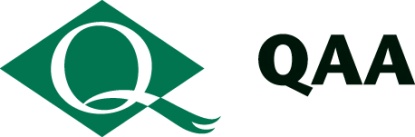 QAA: ten YEARS of ENGAGING STUDENTS IN QUALITY ASSURANCE
Two new research projects:

 Student perceptions of quality and standards

 Student engagement across the UK

 Strategic partnership with NUS

 Staff development programme

 Annual quality reports
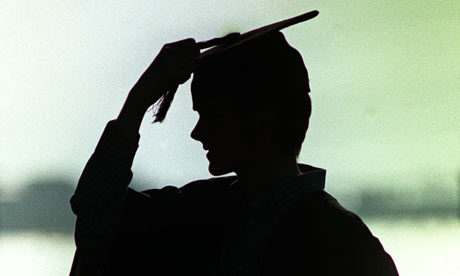 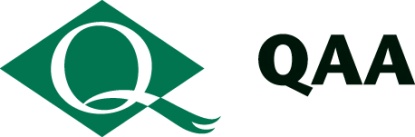 INFORMED CHOICES
Continued focus on provision of information – never more information available than now

New formal requirement for higher education – Key Information Sets (KIS)

QAA now make formal judgements on information provision 

Information must be:
Fit for purpose
Accessible
Trustworthy
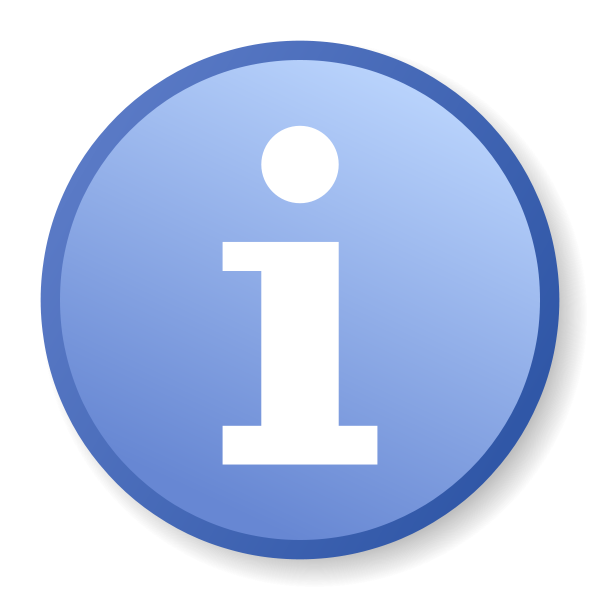 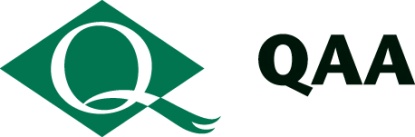 [Speaker Notes: From a quality perspective, it is important for student success that the information 
     they receive about institutions is accurate, relevant and easily accessible

  Initiatives such as the new Key Information Sets (KIS) and the National Student 
     Survey — along with information from UCAS and higher education providers — 
     have a central role to play in this area

   For the first time from this month (September), QAA will now make formal 
      judgements on the quality of public information provided by institutions

   Information must be:

  Fit for purpose
  Accessible
  Trustworthy

  The aim of the KIS, ultimately, is to provide information to students in a format 
     that is useful to them, in the places they want to find it]
QAA language and outputs
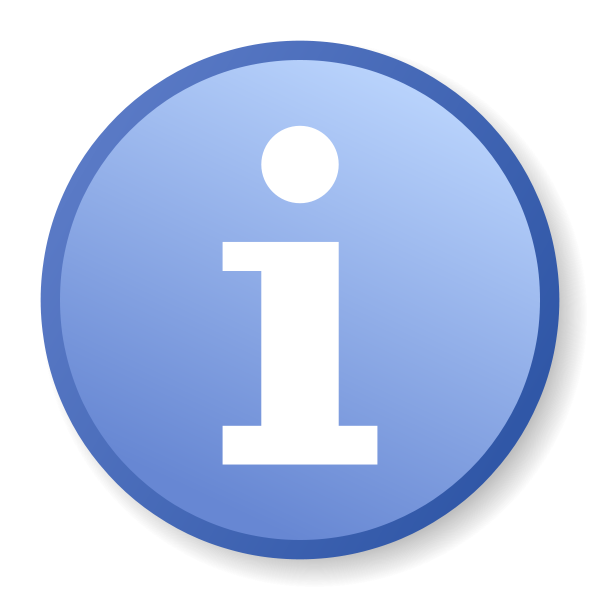 Simplifying our language

  Shorter, clearer reports and publications

  Materials tailored for different audiences

  Updated website and launched strategic linking

 Launch of QAA Quality Mark – being rolled out to HE in FE
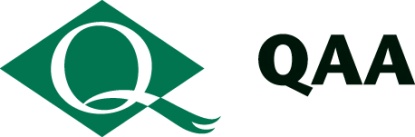 [Speaker Notes: 107 agreed 22 using]
WIDER COMMUNICATION
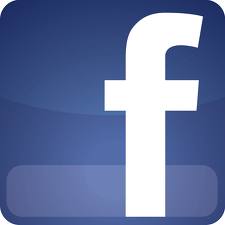 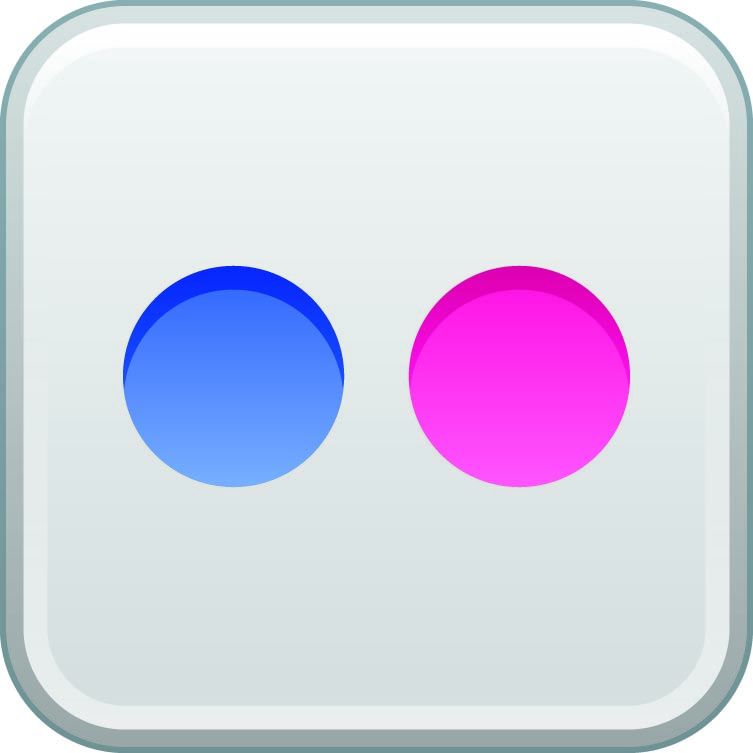 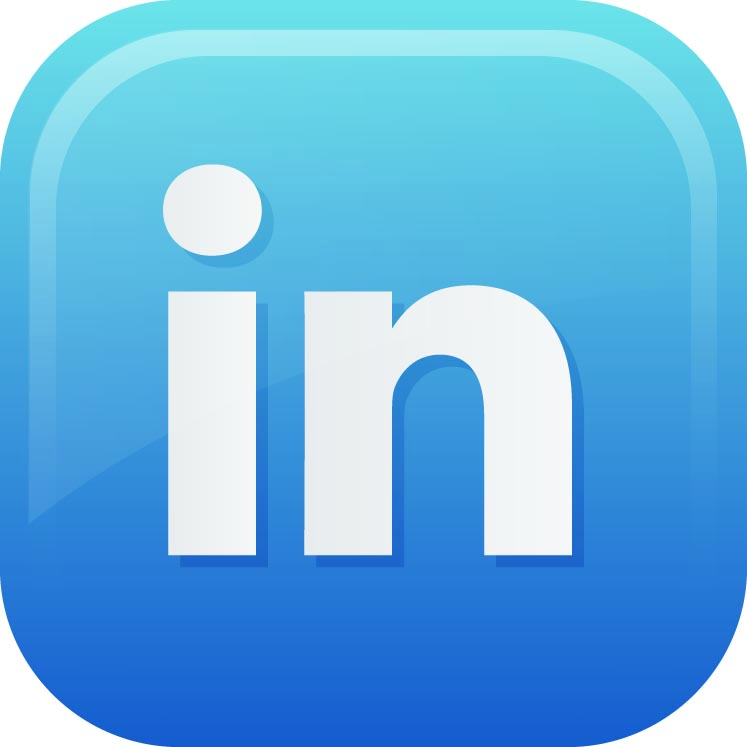 flickr
linkedin
Facebook – new!
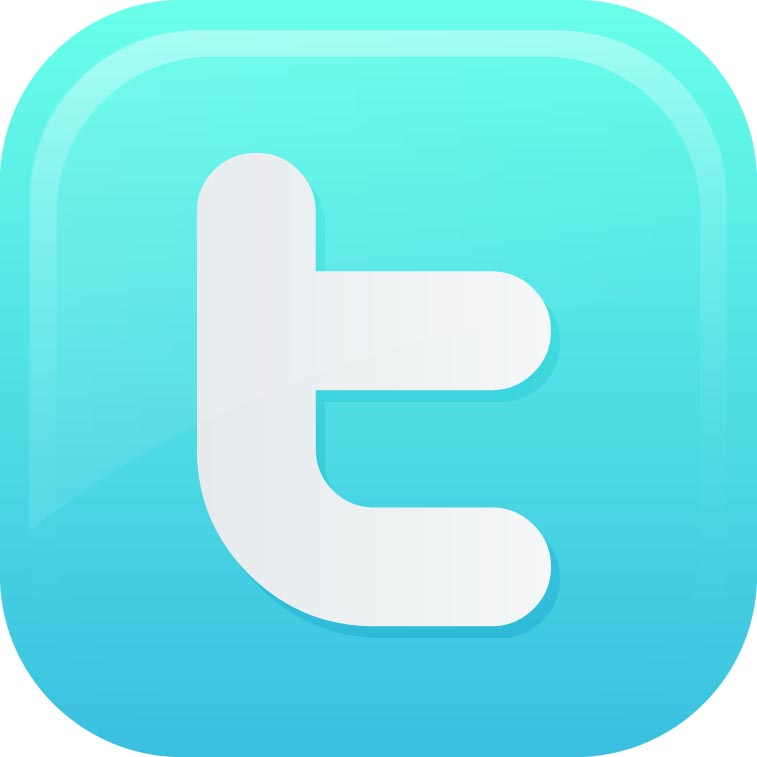 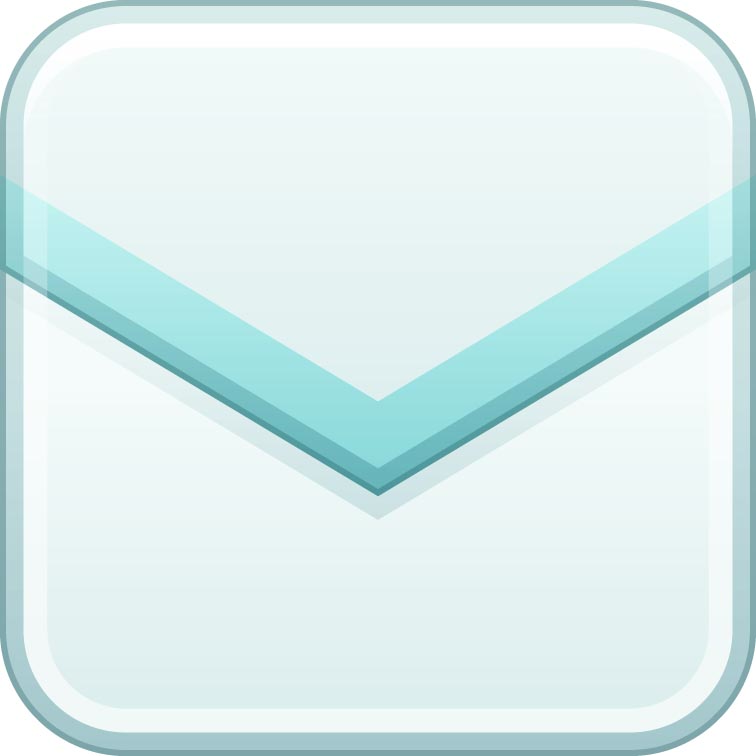 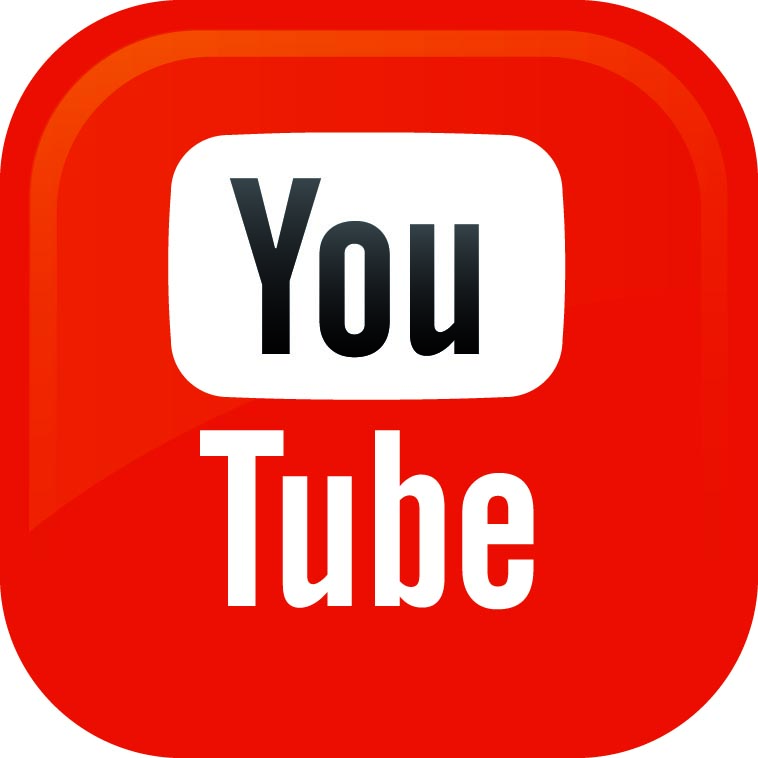 @QAAtweets
QAA news
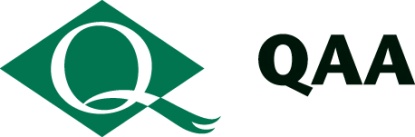 QAAtube
http://www.youtube.com/watch?v=HXvUEDlBAIY&feature=youtu.be
[Speaker Notes: We have also been improving our communications channels, including updating our website and using a wider range of delivery channels, such as 
podcasts and social media networks including:

  Twitter

  Flickr

  LinkedIn

  YouTube (videos)

  iTunes (podcasts)]
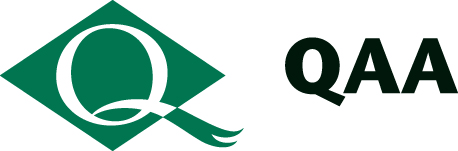 © The Quality Assurance Agency for Higher Education 2012. Registered charity numbers 1062746 and SC037786